CHIPP - CSCS F2F meeting
ETHZ, Zürich
September 1st , 2016
Tier 2 status and plansCSCS
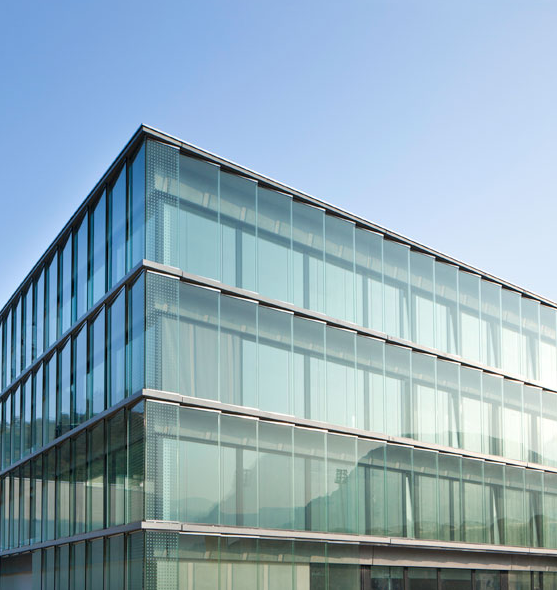 Statistics
Availability/Reliability
CPU usage
Storage usage

Operations
Updates
Main Issues


Plans
Phases of Phoenix
Pledges

Open discussion:
Memory Usage
Support Changes
Statistics
Statistics
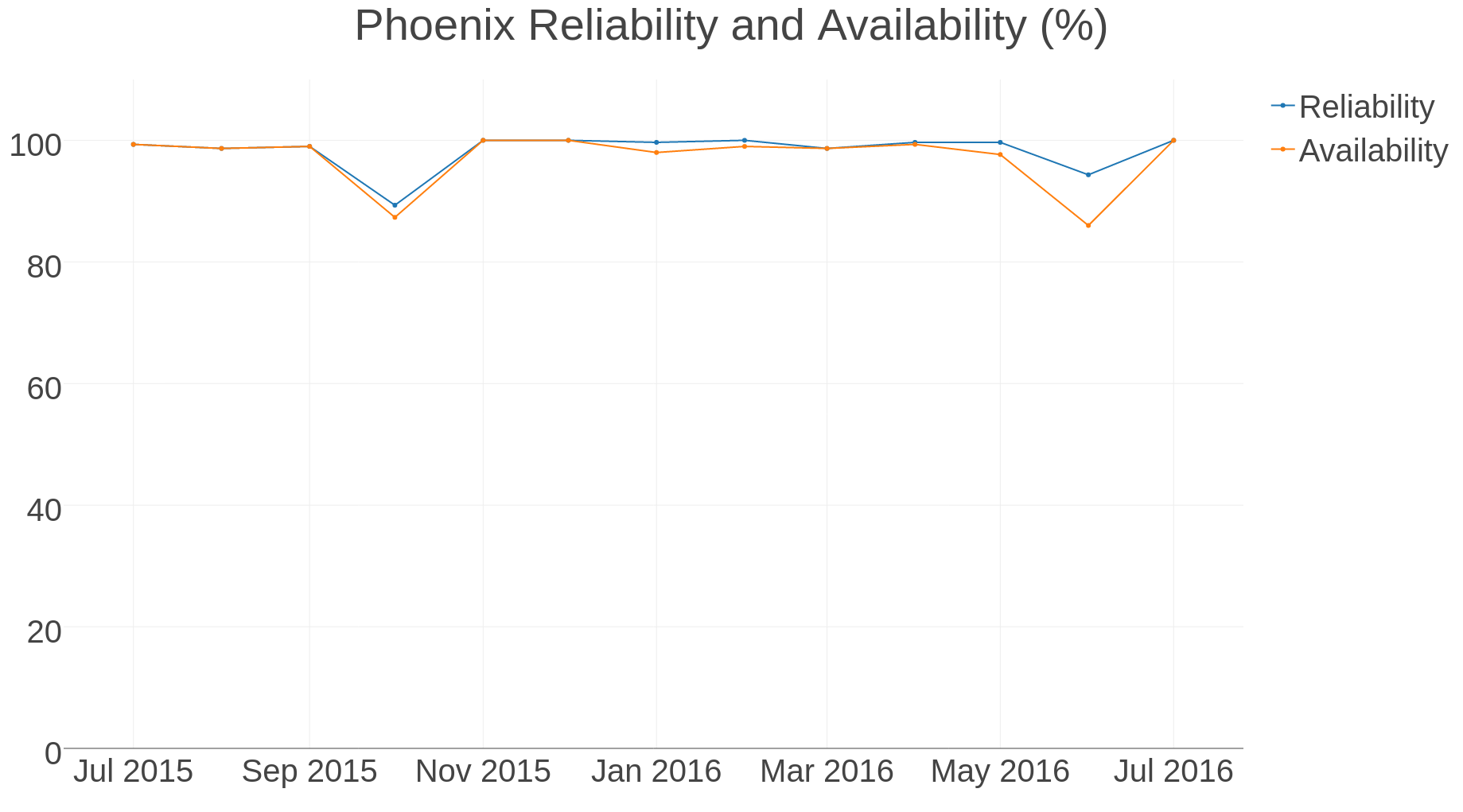 Two maintenances in one month (dCache issue)
Incident/Maintenance on IB network
4
Statistics – CPU usage
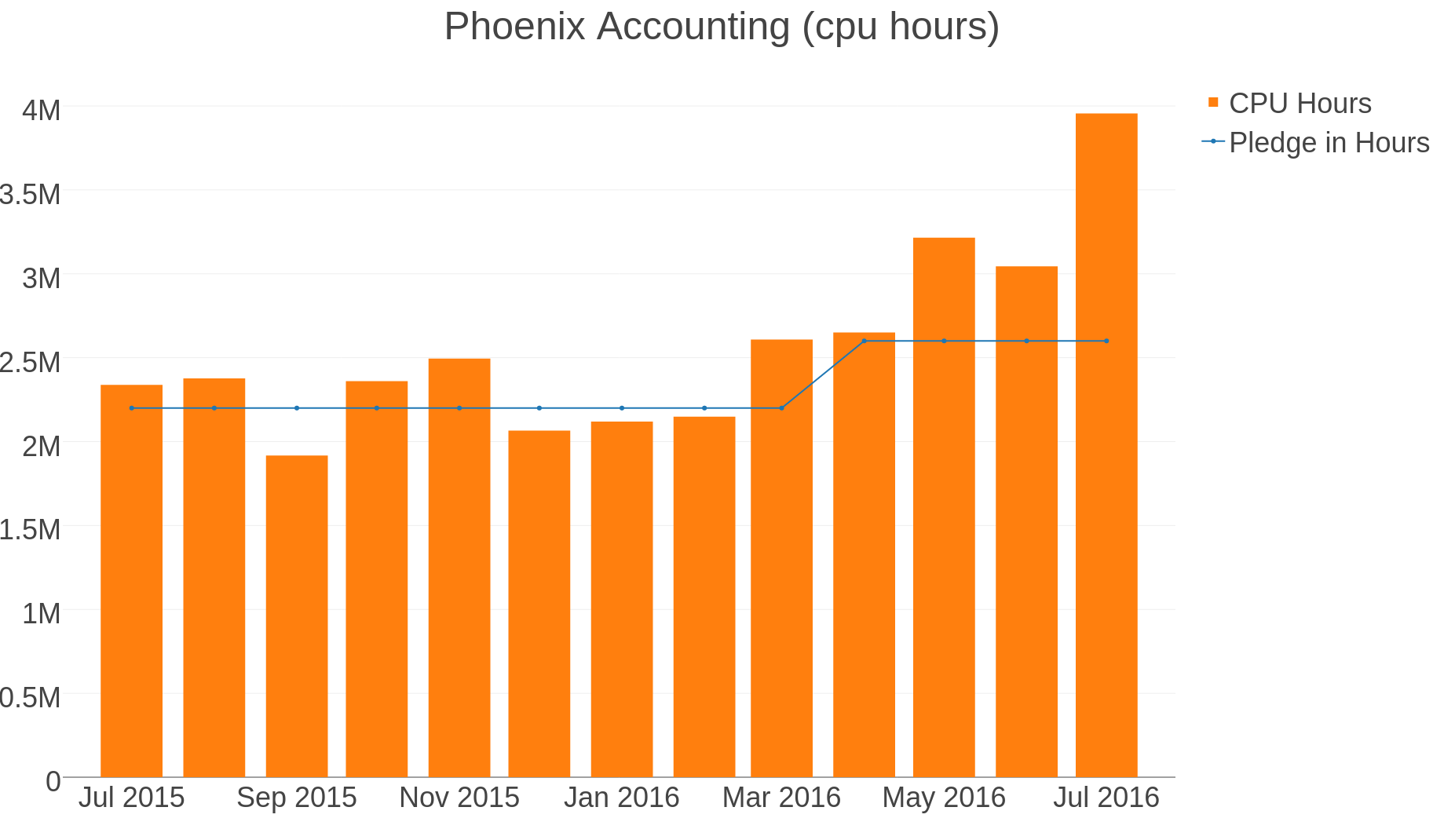 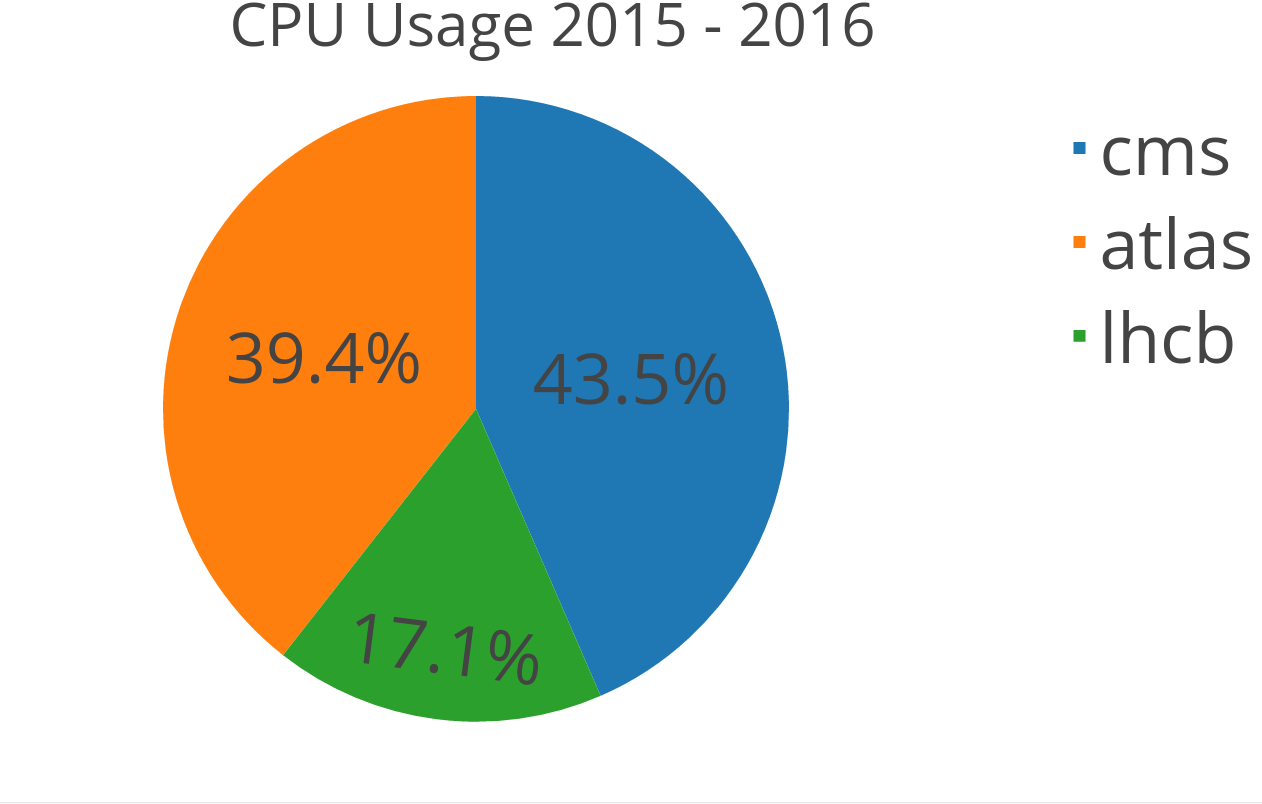 5
Statistics – Storage usage (2/2)
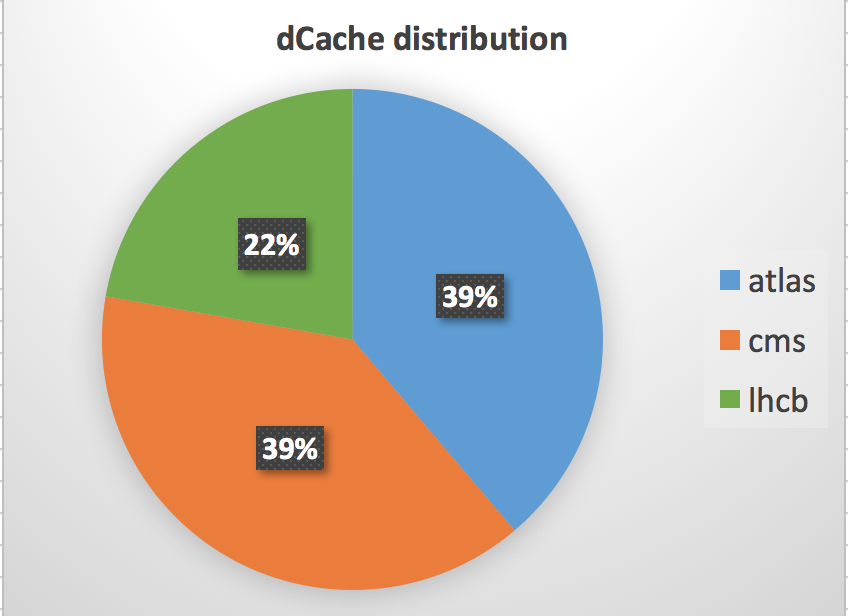 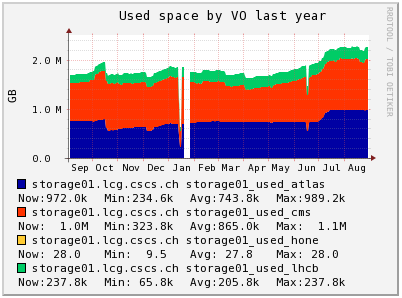 Allocated space

atlas 	1377.6 TB
cms 	1383.6 TB
lhcb 	  789.8 TB
6
Operations
Operations – Updates: Phoenix Services Overview
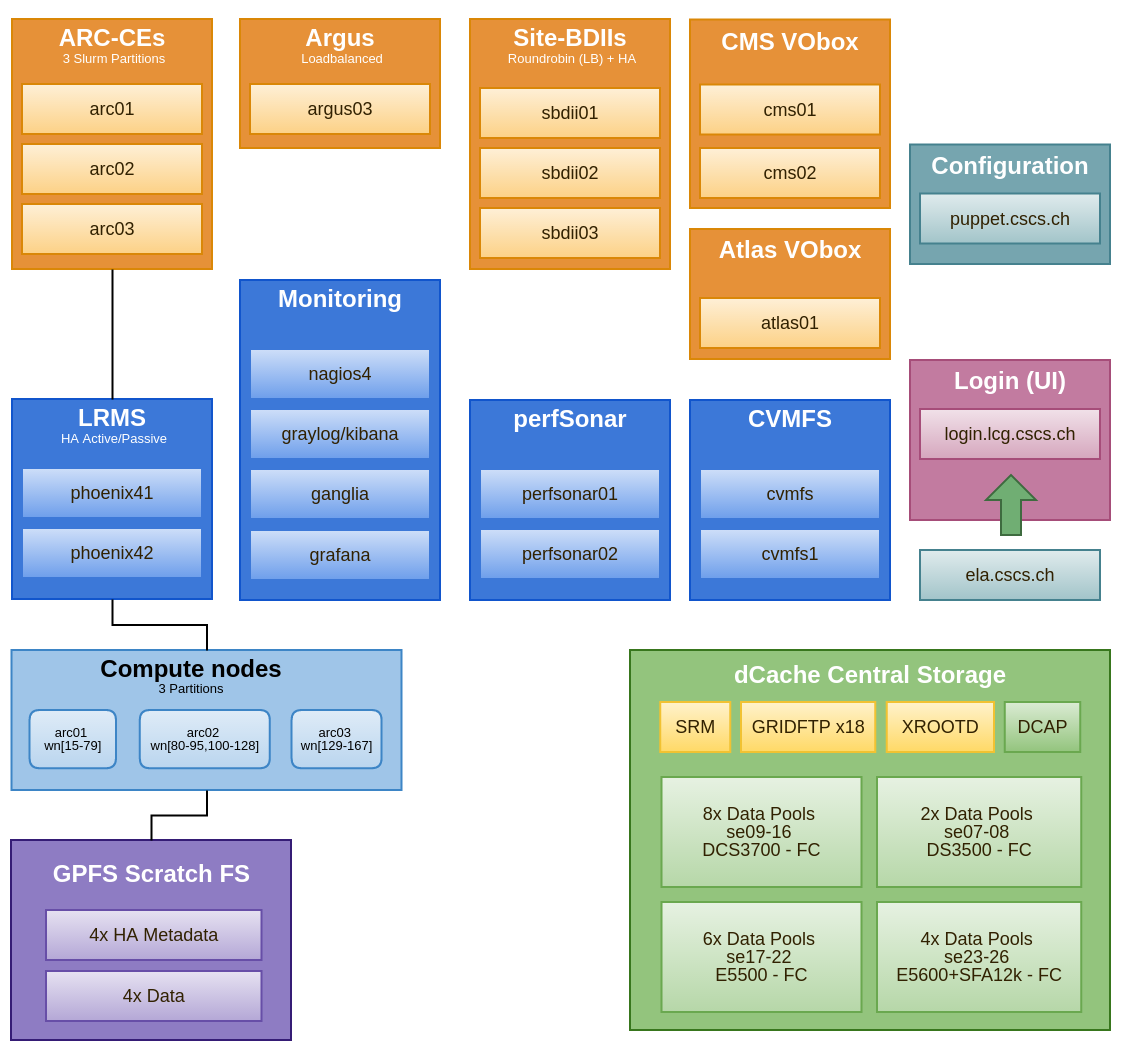 8
Operations – Updates since march 2016:
All partition are shared between the VOs
Cluster completely re-installed with Puppet
still missing VO boxes
All VMs services now running on CSCS VMware infrastructure
New worked nodes installed and updated to v4
New Slurm (v15.08)  and ARC CE Setup. CREAM CE decommisioned
9
Operations – Updates since march 2016:
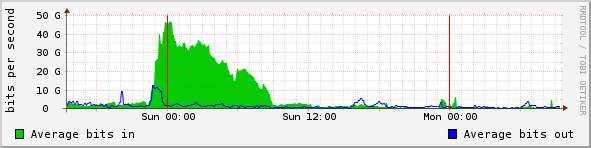 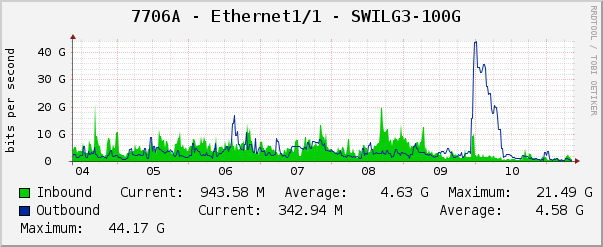 BDII reinstalled in HA mode with Keepalived and floating Ips
3 BDII with 3 floating ip and load distribution (Round Robin), in case of failure ip will be moved to the one alive
perfsonar puppetized and reinstalled
Using CSCS central log/dashboards/metrics facility
Mirroring to log.lcg.cscs.ch, kibana.lcg.cscs.ch and graylog.lcg.cscs.ch
Local elasticsearch instances/local kibana dashboards (Demo)
Allocated 1PB to dCache
Integrated the storage into the CSCS SAN
New CHIPPonCRAY Scratch
10
GPFS Reads last year
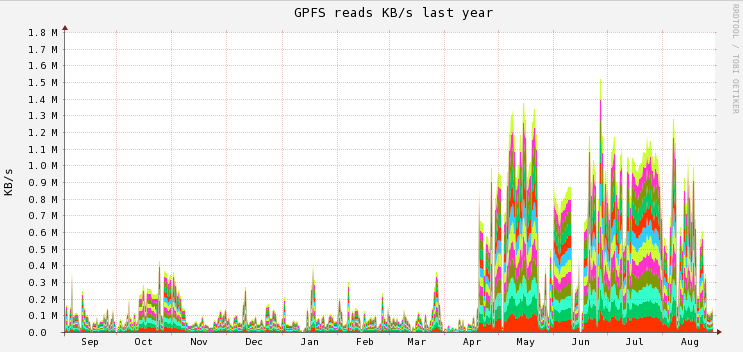 11
GPFS Writes last year
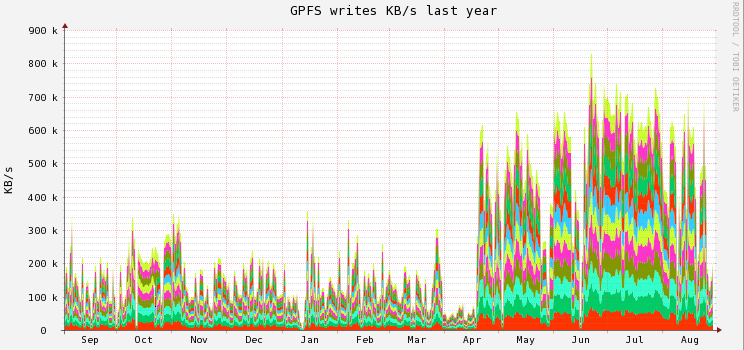 12
GPFS IOPS last year
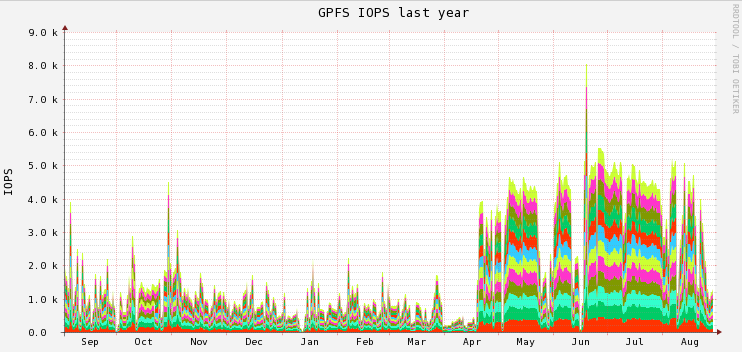 13
Scratch performance during high load
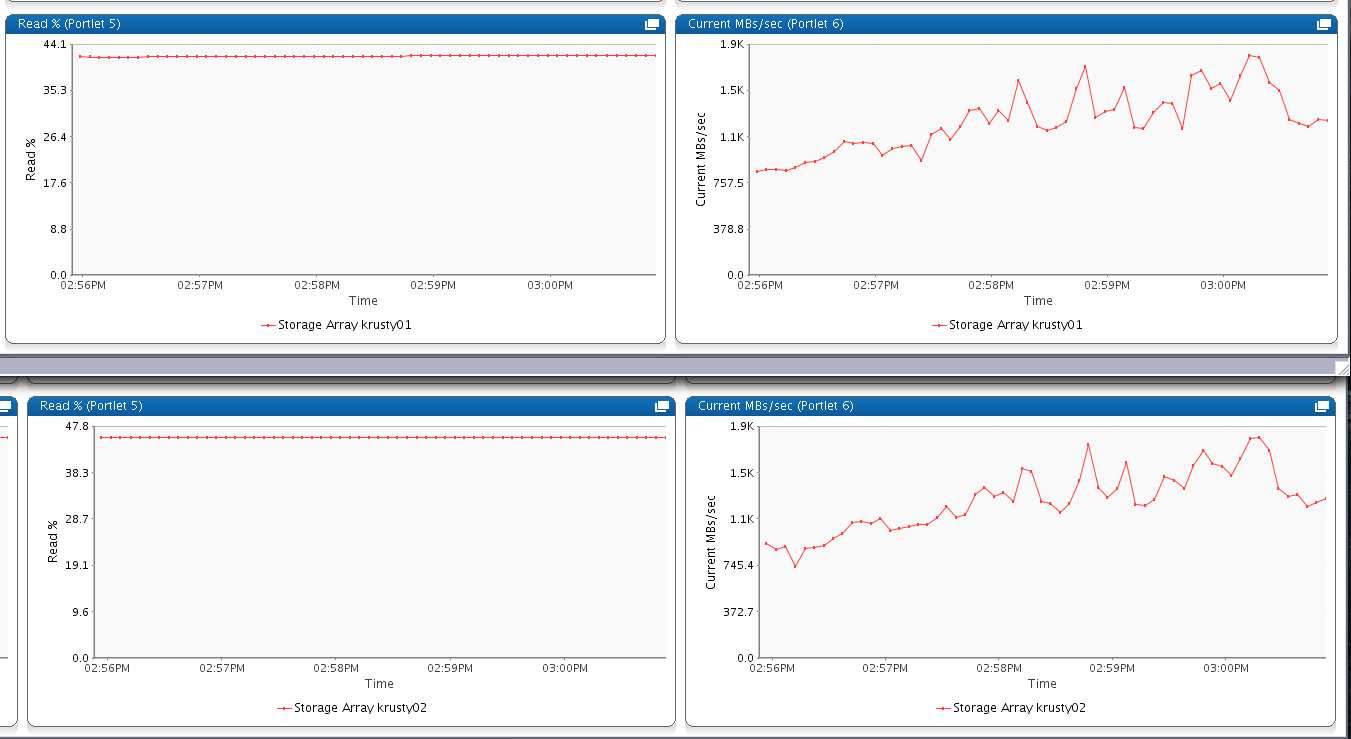 Insert_Footer
14
Operations – Main issues
Inodes – April 2016
Set quota limits user based on fileset

Net-IB – June
Replaced few cables 
OFED upgraded and alined around the cluster
Datagram mode enable everywhere

Lcg-util/Scratch – July
Moved to gfal2-util (VO related config)
GPFS tuning for the new load
Insert_Footer
15
Plans
Plans – Phases of Phoenix
2013
2014
2015
2016
2017
Phase H
Phase J
Phase K
Phase L
Phase M
NOW
17
Plans – Pledges
Plans for 2017

Storage:

Today		3.4 PB
Decommission	~0.8 PB
Buy		~1 PB
Total		3.6 PB
Pledge	3.5 PB

Cost ~250K CHF

Compute:

Today		69K HS06
Decommission	3% (~2K HS06)
Buy		~12K 
Total		79K HS06
Pledge	62K HS06

Cost ~200K CHF
Need to set pledges for Phase M
Scratch:

~ 6 new NSD servers for Scratch (Cost ~ 40K CHF)
GPFS License Cost ~ 60K CHF

Network:

Replacement of old IB switches (Cost ~30K CHF)
VMWARE  (Cost ~20K CHF)
18
[Speaker Notes: ----- Meeting Notes (08/03/16 12:04) -----
Change Phase J stoirage pledge to 2300 instead 2000]
Discussion
Memory Usage
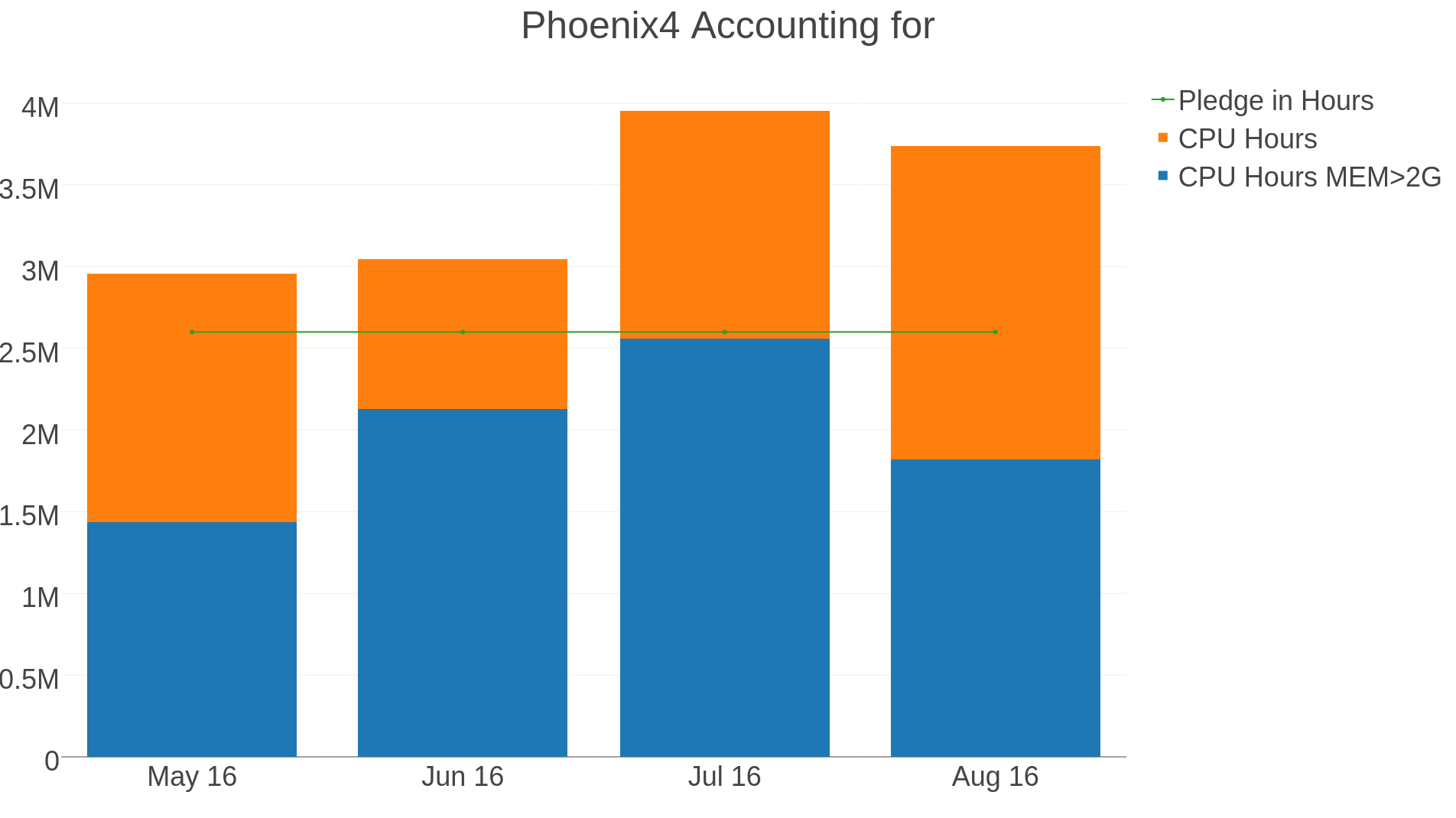 If a job ask for more than 2.0G in ARC01/ARC03 does make sense that SLURM allocates 2 CPUs?
20
Support Changes
In order to improve the support CSCS is delivering we would like to propose:

Bi-weekly operations meetings (30’ phone call) 
Common list of ALL open issues (tickets)
Discuss & re-prioritize (or even reject) requests based on priorities

Closer VO-Rep to CSCS relationship
Periodic 1-day visit on-site (Bern/PSI/anywhere) for CSCS to see the “world” through the VO-Rep’s eyes
Strengthen the understanding of each individual’s role. Develop ways to find problems sooner

Close the VO-Box discussion
Please send us your feedback!
21
Thank you for your attention.